What is Dilution??
Ocean Plan (2001)
p. 15:
INITIAL DILUTION is the process which results in the rapid and irreversible turbulent mixing of wastewater with ocean water around the point of discharge.
For a submerged buoyant discharge, characteristic of most municipal and industrial wastes that are released from submarine outfalls, the momentum of the discharge and its initial buoyancy act together to produce turbulent mixing.
Initial dilution in this case is completed when the diluting wastewater ceases to rise in the water column and first begins to spread horizontally.
What is Dilution??
Ocean Plan (2001)


For the purpose of this Plan, minimum initial* dilution is the lowest average initial* dilution within any single month of the year. 
Dilution estimates shall be based on:
observed waste flow characteristics, 
observed receiving water density structure, 
and the assumption that no currents, of sufficient strength to influence the initial* dilution process, flow across the discharge structure.
Clean Water Act 301(h) ZID
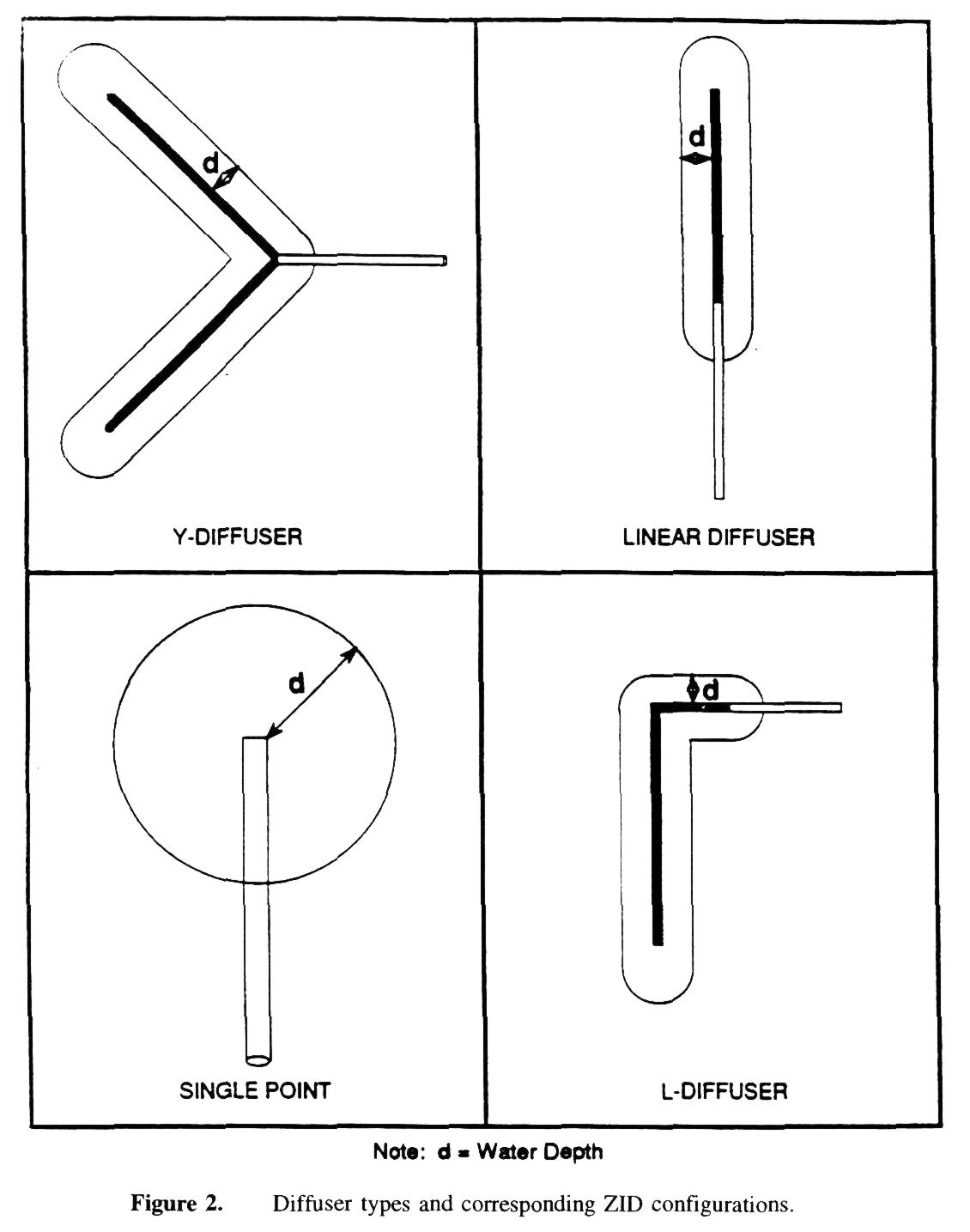 10 percentile current
Federal Criteria
Federal water quality regulations Ocean Discharge Criteria at 40 CFR 125.121(c) defines the mixing zone for federal waters as: 
“The zone extending from the sea's surface to seabed and extending laterally to a distance of 100 meters in all directions from the discharge point(s) or to the boundary of the zone of initial dilution as calculated by a plume model approved by the director, whichever is greater…”

The federal regulations do not specify how the dilution calculations are to be done, so judgment is necessary to decide which oceanographic conditions, density stratification, flow rates, and averaging times are used.
San Francisco Bay and Ocean Outfall
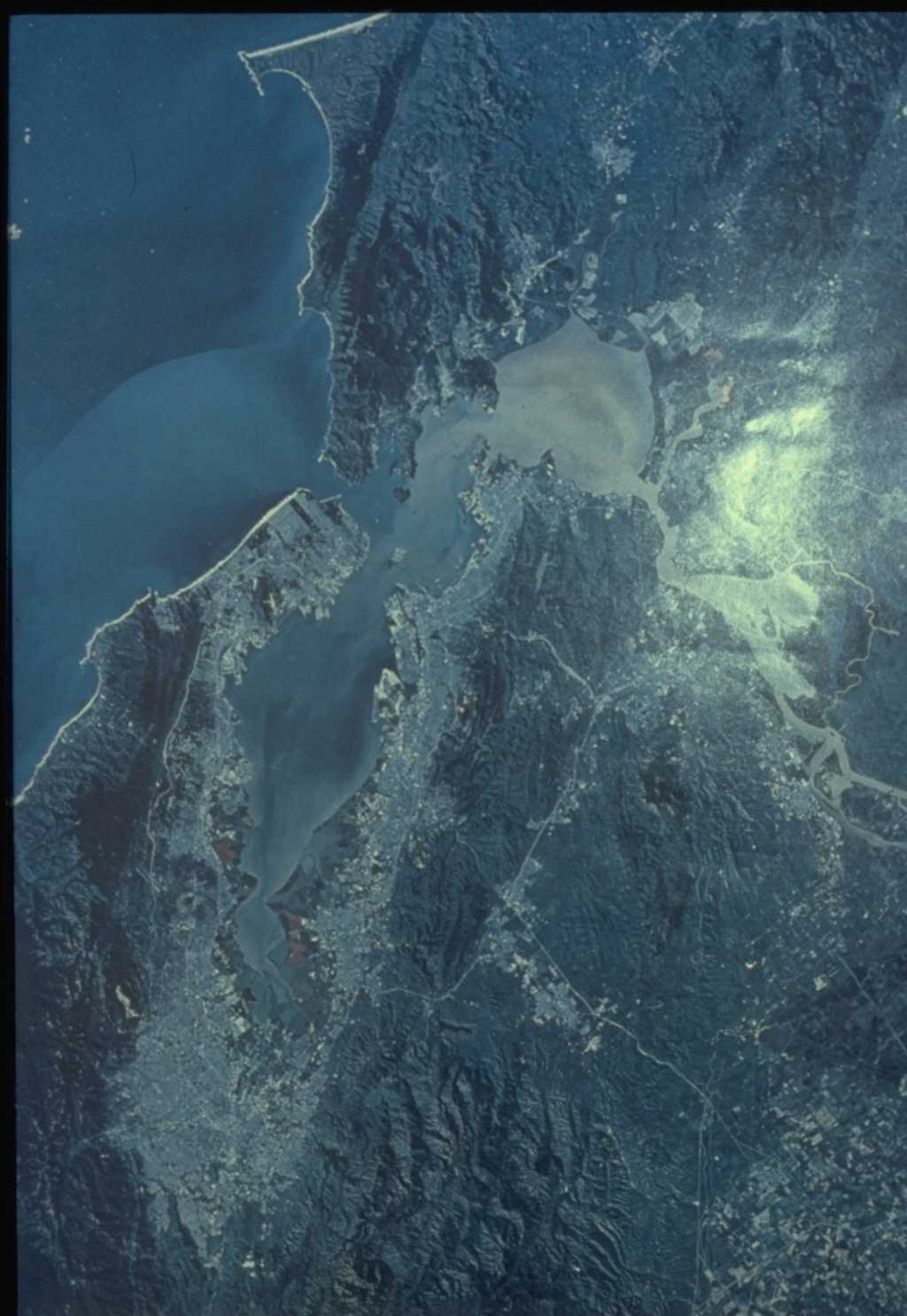 1990 NPDES permit dilution = 76:1

flux-averaged value
UDKHDEN
zero current speed
worst-case density profile
flow of 25.6 mgd
12 risers functioning
05
[Speaker Notes: Workshop 3]
San Francisco Outfall
+
E
+
D
30
60
+
F
90
+
A
+
+
B
C
N
3 km
+
Current meter array
[Speaker Notes: Workshop 3]
Polar Scatter Diagrams of Near-Surface Currents
[Speaker Notes: Workshop 3]
Principal Components of Near-Surface Currents at Station A
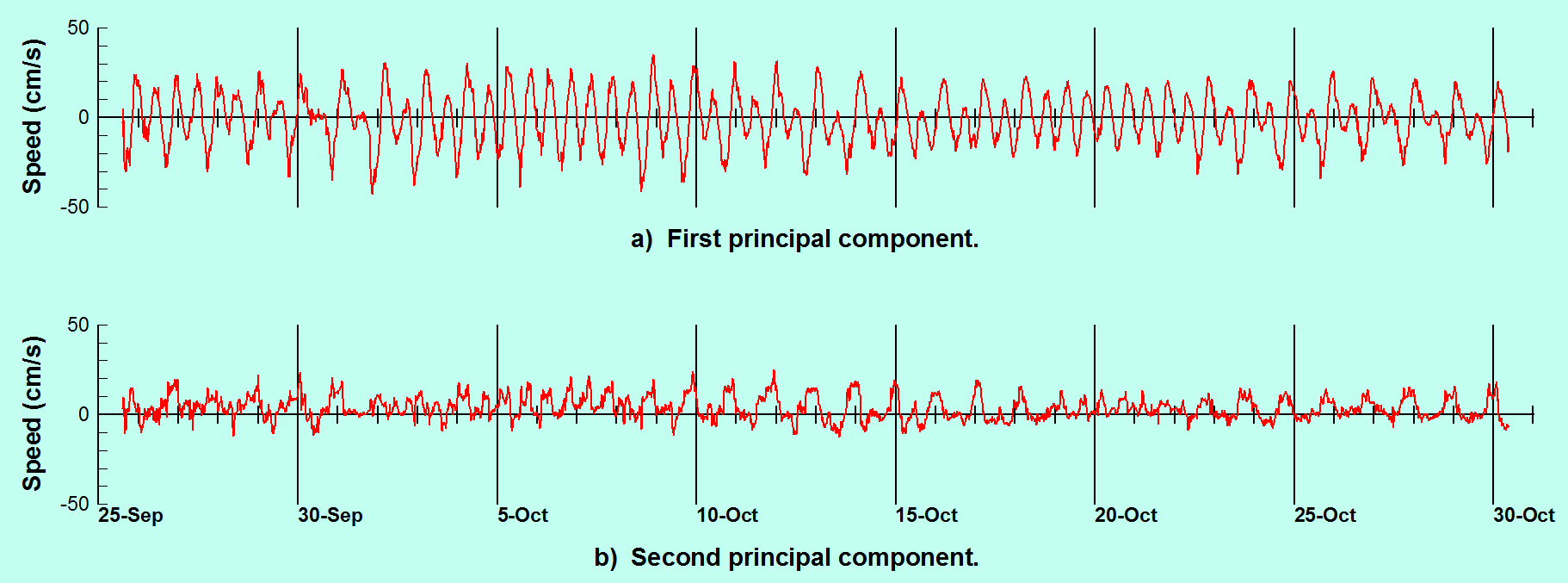 [Speaker Notes: Workshop 3]
Temperature, Salinity, and Density at Three Depths
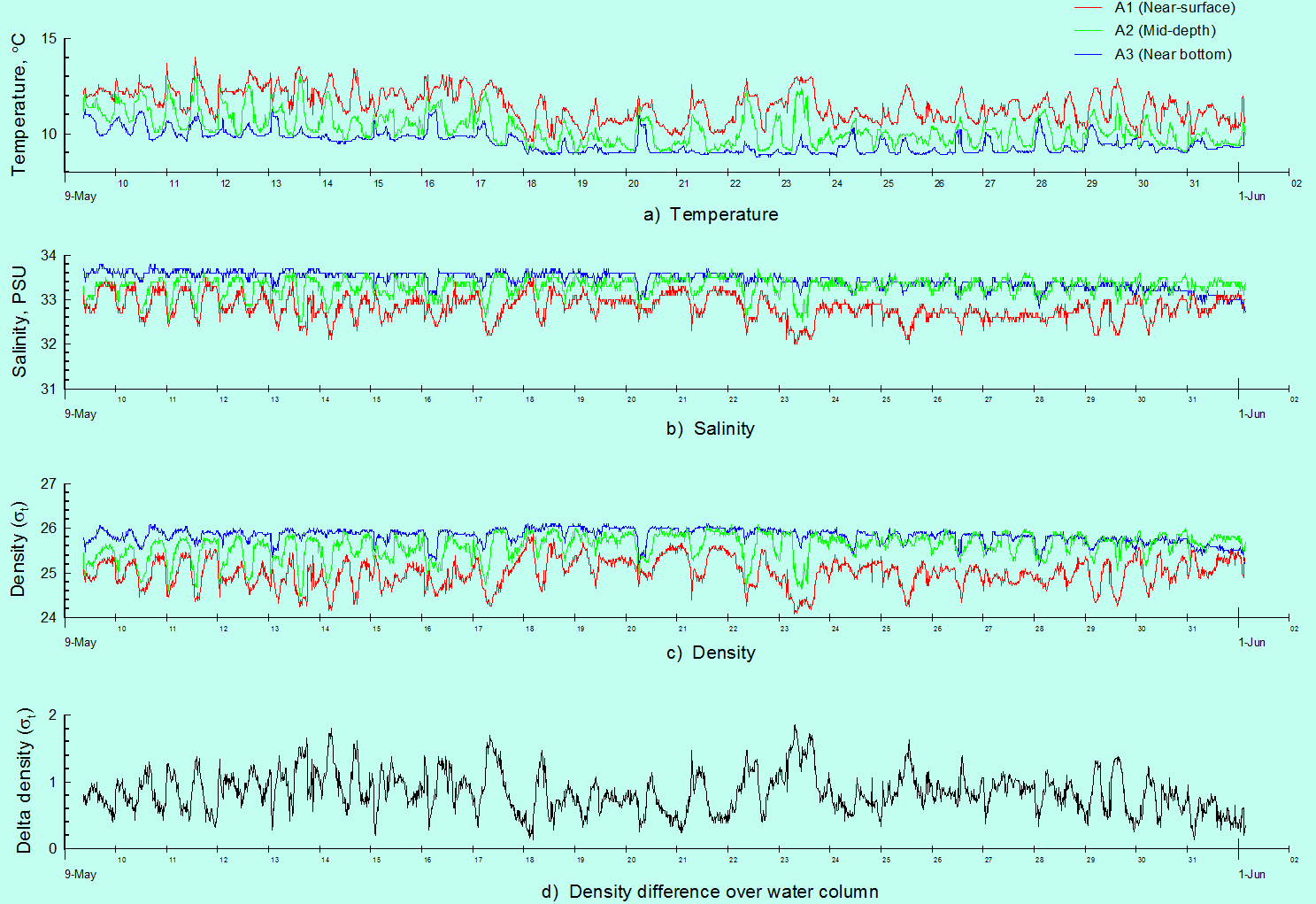 Temperature, Salinity, and Density at Three Depths
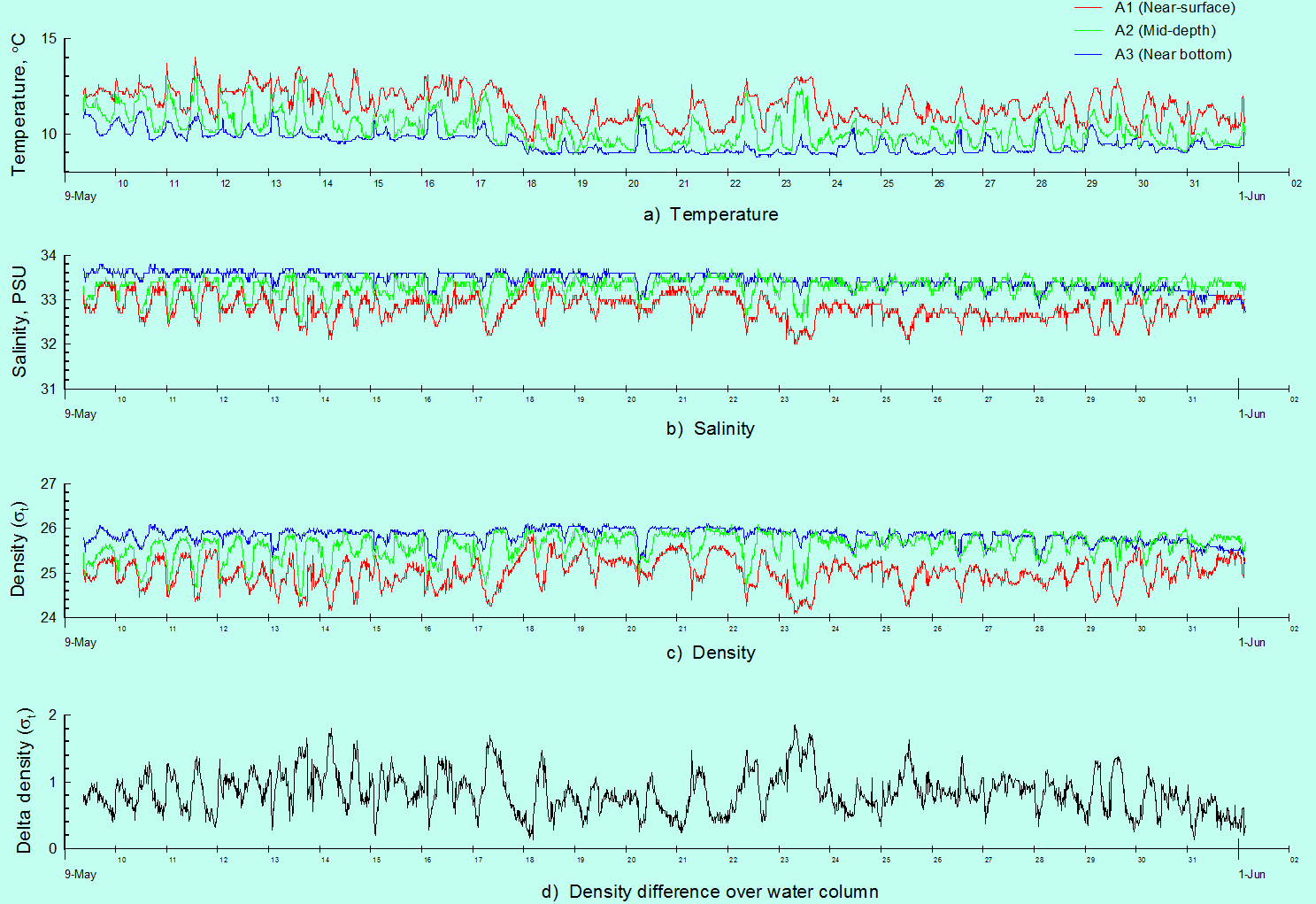 Temperature, Salinity, and Density at Three Depths
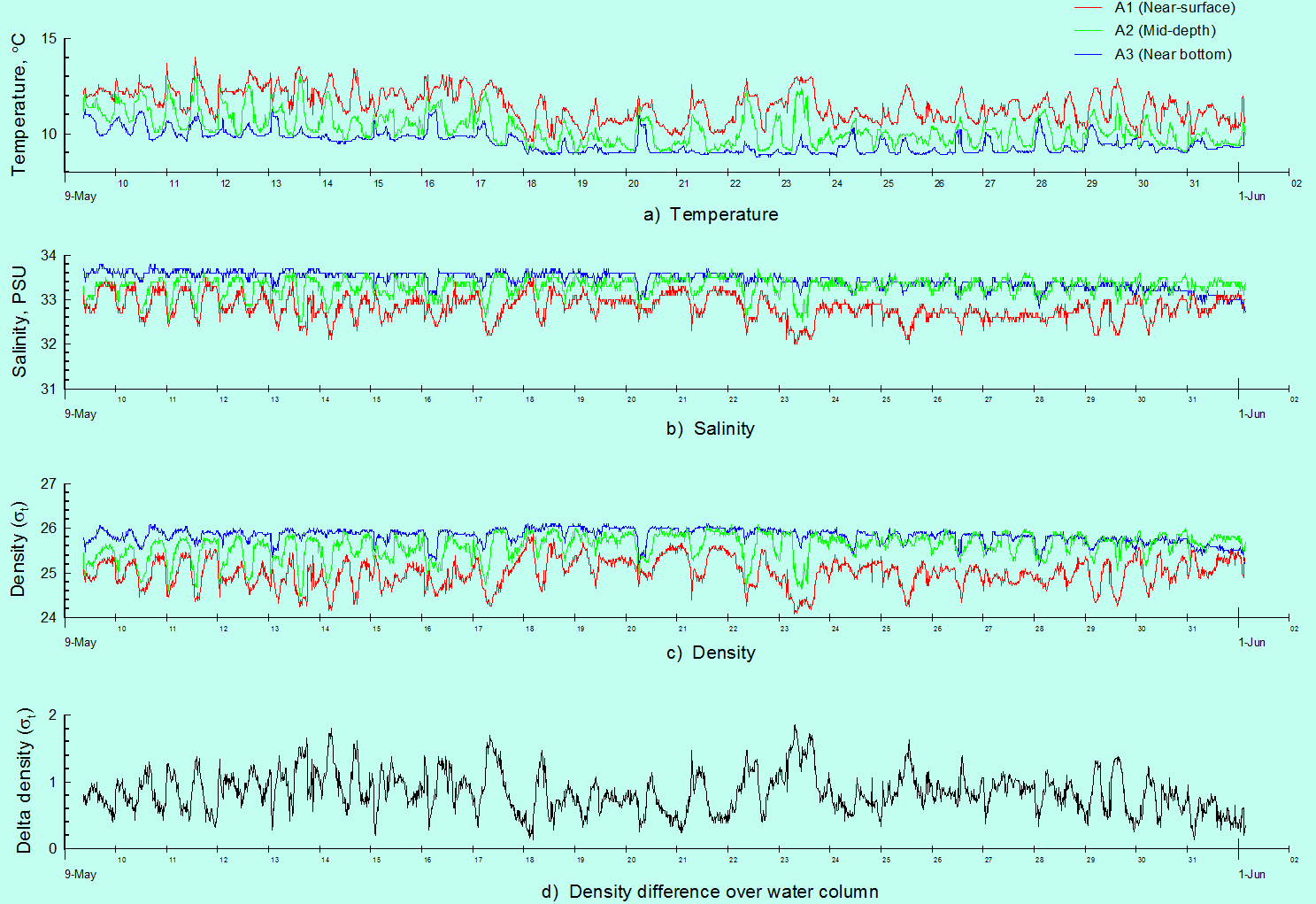 Temperature, Salinity, and Density at Three Depths
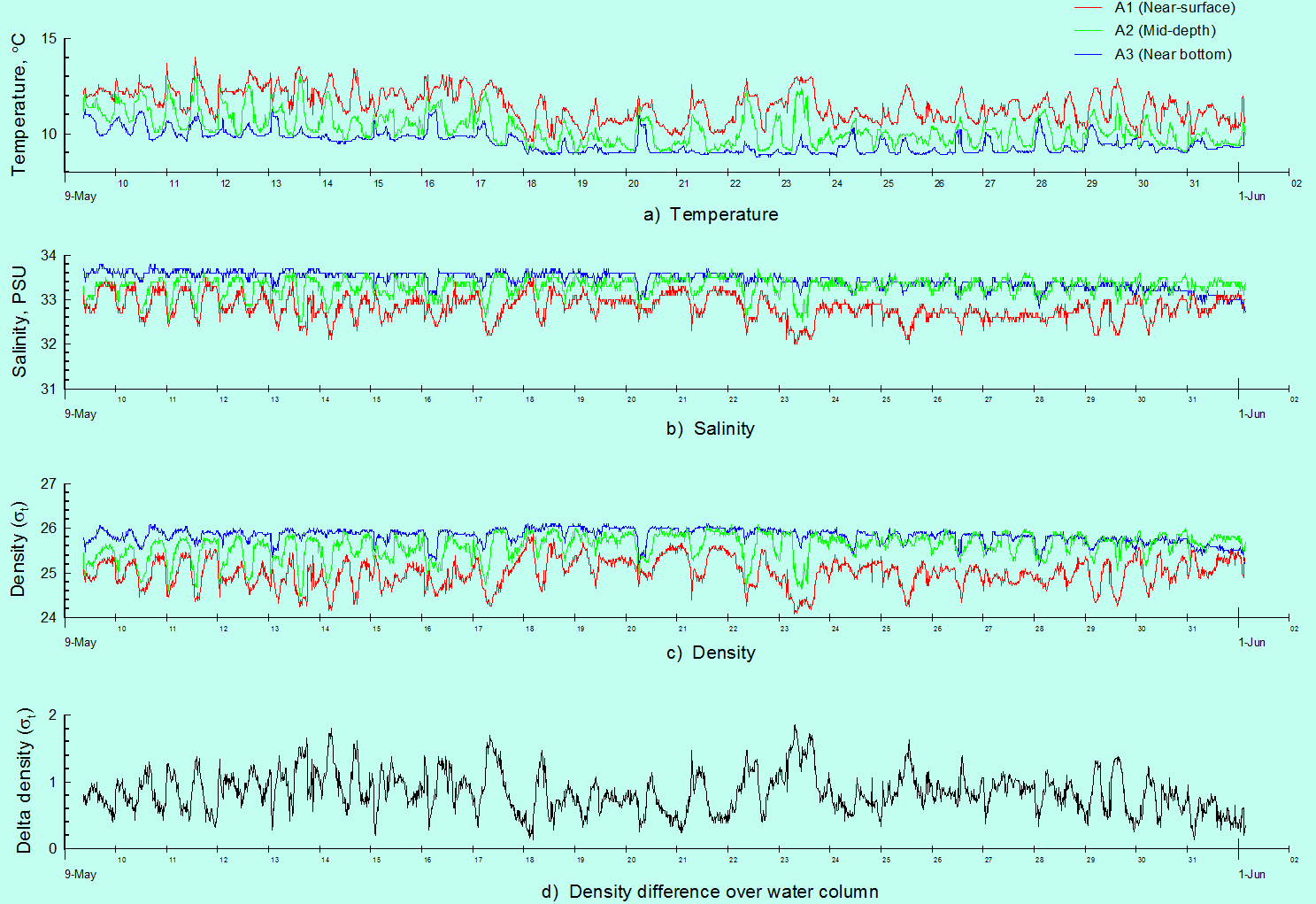 Average Diurnal Flow Variation Used in Simulations
[Speaker Notes: Workshop 3]
Near Field Simulation Scheme
Current 
speed:
Density 
stratification 
profiles:
Input data
Effluent 
flowrate:
NRFIELD
Mathematical model
Dilution:
Results
Rise 
height:
NRFIELD Simulation Results - May 1988 Data Set
[Speaker Notes: Workshop 3]
NRFIELD Simulation Results - May 1988 Data Set
[Speaker Notes: Workshop 3]
NRFIELD Simulation Results - May 1988 Data Set
[Speaker Notes: Workshop 3]
Histograms of NRFIELD Predictions
[Speaker Notes: Workshop 3]
Final Dilution Value
The average concentration of contaminants that occur following dilution cannot be directly computed from time-averaged dilution.  Therefore, in keeping with the spirit of the CCC (Section 2), a more useful measure of dilution is the harmonic average:
where S is the dilution at time n.  The time-average contaminant concentration in the water body is equal to the contaminant concentration in the effluent divided by the harmonic average dilution.  

The harmonic average dilutions computed in this way are 250:1 at 100 m.  This is the value we therefore recommend be used in the NPDES permit application.
05
[Speaker Notes: Workshop 3]
Toxics Criteria
California Ocean Plan:  Table B
Water Quality Objectives for Protection of Marine Aquatic Life
Effluent limitations shall be determined through the following equation:
Initial dilution
Ce = Co + Dm (Co - Cs)
Effluent concentration
Background concentration
Concentration (water quality objective) to be met at the completion of initial dilution